স্বাগতম
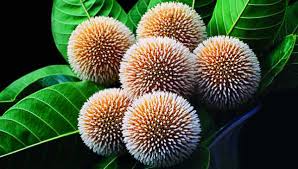 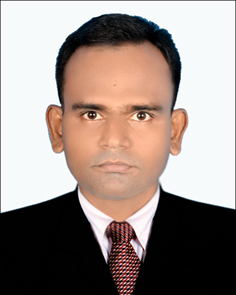 শিক্ষক পরিচিতি
মলয় বল্লভ
সহকারী শিক্ষক (কম্পিউটার শিক্ষা)
বি,ডি,সি,এইচ,মাধ্যমিক বিদ্যালয়
মুলাদী,বরিশাল।
Email Address: malayballav1981@gmail.com
Cell No. 01725671171.
পাঠ পরিচিতি
বিষয়ঃ বাংলাদেশ ও বিশ্বপরিচয়
শ্রেণীঃ নবম/দশম 
অধ্যায়ঃ ০২ (দুই) 
পরিচ্ছেদঃ ২.১
ছবিগুলো লক্ষ কর
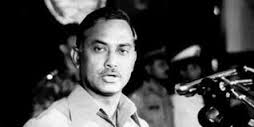 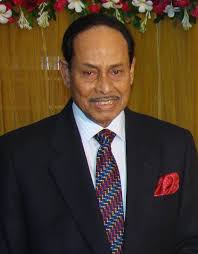 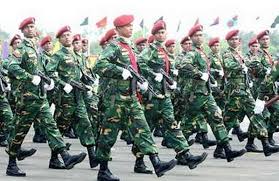 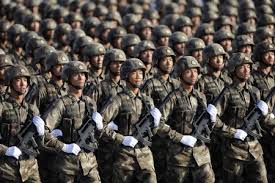 আজকের পাঠঃ সেনা শাসন আমল (১৯৭৫-১৯৯০)
শিক্ষণ ফল
এই পাঠ শেষে শিক্ষার্থীরা-
 সেনা শাসন কী বলতে পারবে। 
 জেনারেল জিয়াউর রহমানের শাসন আমল ব্যাখ্যা করতে পারবে। 
জেনারেল হুসেইন মুহাম্মদ এরশাদের শাসন আমল ব্যাখ্যা করতে পারবে।
ছবিগুলো লক্ষ কর
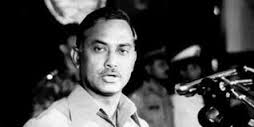 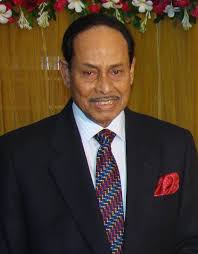 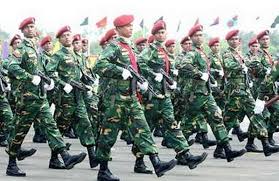 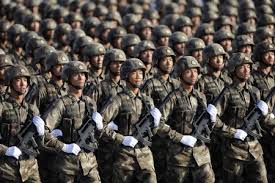 শেনা শাসন আমল (১৯৭৫-১৯৯০)
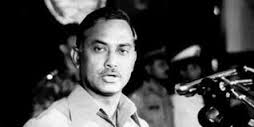 জিয়াউর রহমানের শাসনামল
জেনারেল জিয়াউর রহমান ১৯৭১ সালে সামরিক বাহিনীর মেজর ছিলেন। ১৯৭৫ সালের ১৫ আগষ্ট বঙ্গবন্ধুকে সপরিবারে হত্যার পর খন্দকার মোস্তাক সংবিধান লঙ্ঘন করে রাষ্ট্রপতি পদে নিজেকে অধিষ্ঠিত করেছিলেন। ২৪ আগষ্ট জেনারেল জিয়াউর রহমানকে সেনাবাহিনীর চিফ অব স্টাফ পদে নিযুক্ত করেন। ৩ বভেম্বর সেনা অভ্যুন্থানে খন্দকার মোস্তাকের পদত্যাগ ঘটে এবং জেনারেল জিয়াউর রহমান গৃহবন্দি হন। ৭ নভেম্বর পাল্টা সেনা অভ্যুন্থান ঘটে। জেনারেল জিয়াউর রহমান মুক্ত হয়ে ক্ষমতার কেন্দ্রবিন্দুতে চলে আসে। ১৯৭৬ সালের ৩০ নভেম্বর নিজেকে প্রধান সামরিক আইন প্রশাসক এবং ১৯৭৭ সালের ২১ এপ্রিল রাষ্ট্রপতির পদে অধিষ্ঠিত হন। ১৯৭১ এর মুক্তিযুদ্ধ এবং ১৯৭২ এর সংবিধানে প্রণীত যেসব মৌলিক নীতি ও চেতনার ভিত্তিতে বাংলাদেশ পরিচালিত হয়ে আসছিল তার বেশির ভাগই এ সময়ে বাতিল করে দেওয়া হয়। স্বাধীনতা বিরোধী পাকিস্তানপন্থী ব্যক্তিবর্গকে তিনি সমাজে ও রাজনীতিতে পূনর্বাসনের ব্যবস্থা করেন।
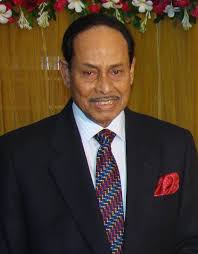 হুসেইন মুহাম্মদ এরশাদের শাসন আমল
১৯৮১ সালের ৩০ মে জেনারেল জিয়াউর রহমান নিহত হওয়ার পর উপ-রাষ্ট্রপতি বিচারপতি আব্দুস সত্তার অস্থায়ী রাষ্ট্রপতি হিসেবে দায়িত্ব গ্রহণ করেন। এ সময় সেনাবাহিনীর চিফ অব স্টাফ ছিলেন জেনারেল হুসেইন মুহাম্মদ এরশাদ। একই বছর ১৫ নভেম্বর রাষ্ট্রপতি নির্বাচনে বিচারপতি আব্দুস সত্তার জয়লাভ করেন। তার দুর্বল নেতৃত্ব, রাজনৈতিক অস্থিরতা, দুর্নীতি, দলীয় কোন্দল, আইনশৃঙ্খলা পরিস্থিতির অবনতি ও অর্থনৈতিক সংকটের কারণ দেখিয়ে ১৯৮২ সালের ২৪ মার্চ জেনারেল হুসেইন মুহম্মদ এরশাদ সামরিক আইন জারি করে রক্তপাতহীন এক অভ্যুন্থানের মাধ্যমে সত্তার সরকারের অপসারণ করে ক্ষমতা দখল করেন। ১৯৮৩ সালের ১১ ডিসেম্বর প্রেসিডেন্ট আহসান উদ্দিনকে সরিয়ে নিজেই রাষ্ট্রপতি পদে আসীন হন। শেখ হাসিনা, ড. কামাল হোসেন, মোহাম্মদ ফরহাদসহ বেশক’জন নেতাকে গ্রেফতার করা হয়। শুরু হয় সামরিক শাসনের বিরুদ্ধে বিক্ষোভ। ১৯৯০ এ এরশাদের বিরুদ্ধে গণ আন্দোলন হয়। অবশেষে ১৯৯০ সালের ৬ ডিসিম্বর জেনারেল এরশাদ পদত্যাগে বাধ্য হয়।
একক কাজ
পাঠ্যবই দেখে নীরব পাঠ করাব
দলীয় কাজ
জেনারেল জিয়াউর রহমানের ক্ষমতা সুসংহত করণের পদক্ষেপগুলো চিহ্নিত কর।
মূল্যায়ণ
১.  ১৯৭১ সালের মুক্তিযুদ্ধের সময় জিয়াউর রহমান কোন পদে ছিলেন?
উত্তরঃ সামরিক বাহিনীর মেজর ছিলেন 
২. মুক্তি যুদ্ধের সময় জেনারেল জিয়াউর রহমান কত নং সেক্টর কমান্ডার ছিলেন? 
উত্তরঃ ২ নম্বর
৩. কালুর ঘাট বেতার কেন্দ্র থেকে বঙ্গবন্ধুর নামে স্বাধীনতার ঘোষনা পত্র পাঠ করেন কে? 
উত্তরঃ মেজর জেনারেল জিয়াউর রহমান  
৪. জেনারেল জিয়াউর রহমান বিএনপি গঠন করেন-
উত্তরঃ ১৯৭৮ সালের ১ সেপ্টম্বর 
৫. জেনারেল জিয়াউর রহমান উদ্যোগ গ্রহণ করেছিলেন-
উত্তরঃ সার্ক গঠনে
৬. জেনারেল হুসাইন মুহাম্মদ চালু করেন-
উত্তরঃ উপজেলা পরিষদ
৭. জাতীয় পার্টি আত্মপ্রকাশ করে-
উত্তরঃ ১৯৮৬ সালের ১ লা জানুয়ারী
৮. জেনারেল জিয়াউর রহমান পদত্যাগ করতে বাধ্য হন-
উত্তরঃ ১৯৯০ সালে
৯. চতুর্থ জাতীয় সংসদ নির্বাচন অনুষ্টিত হয়-
উত্তরঃ ১৯৮৮ সালের ৩ রা  মার্চ
১০. বাংলাদেশে সেনা শাসন বহাল ছিল? 
উত্তরঃ ১৯৯০ সালের ৬ ডিসেম্বর পর্যন্ত
১১. কর্নেল তাহিরের বিচারে কী শাস্তি দেওয়া হয়?
উত্তরঃ মৃত্যুদন্ড
১২. মেজর জিয়াউর রহমান কীভানে বৈধতা অর্জন করে?
উত্তরঃ গণ ভোটের আয়োজন করে
১৩. বাংলাদেশে কখন রাষ্ট্রপতি নির্বাচন অনুষ্ঠিক হয়?
উত্তরঃ ১৯৭৮ সালে
১৪. জিয়াউর রহমানের সময়  সংবিধানের কততম সংশোধনী অনুষ্ঠিত হয়?
উত্তরঃ পঞ্চম সংশোধনী 
১৫. জেনারেল এরশাদ কত সাল পর্যন্ত বাংলাদেশ শাসন করেন?
উত্তরঃ ১৯৯০
বাড়ীর কাজ
জেনারেল হুসেইন মুহাম্মদ এরশাদ কীভাবে ক্ষমতায় আসেন তা চিহ্নিত করে আনবে।
সবাইকে ধন্যবাদ
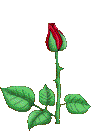 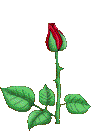 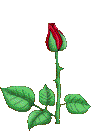 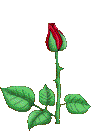